Video Enhanced Reflective Practice (VERP) in Foxlea ELCC  Ashleigh Carson, Caitlin Gibson, Emma McClure & Catherine O’Brien-Temple
[Speaker Notes: 11.30-12.00

Ashleigh Carson
Caitlin Gibson
Emma McClure
Catherine O’Brien-Temple]
Foxlea ELCC – Video Enhanced Reflective Practice (VERP)
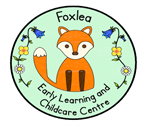 May 2024
[Speaker Notes: To those of you who don’t know me I am ashleigh carson acting head at Foxlea ELCC 

We are here today to share our journey with VERP – video enhanced reflective practice. 

For those who do know me - I am known for saying I do not want a sticker for doing my job – I just want to do my job 

However, our staff felt it was important to share our journey that is why we are here………to share. 

I have with me, Emma, Kate and Caitlin, who will share their own experiences of how they found the process a little later.]
Introduction to our service:
We are an Early Years Setting. 
Open from 8am – 6pm 

At any one time we can have: 
9 babies (age 6 weeks to 2 years). 
15 toddlers (age 2-3 years). 
64 young children (aged 3-5 years)

Significant fact: 
30% of the nursery have additional support needs (diagnosed / undiagnosed or through trauma).
VERP at Foxlea ELCC
3
[Speaker Notes: Firstly, some background for those who do not know our service. 

We are a family centre – extended day provider - open from 8am – 6pm / 52 weeks a year

We have over 115 families attending the service over the week.

We are a staff team of 33 this includes, practitioners / support workers and two ASNA staff

What I would draw your attention to is the fact from that slide is the increase in children with additional support needs attending our service – this has gone from around 5% to 30% 

I know this is the same across nearly all services as we work towards inclusion for all. 

Inclusion does work; I strongly believe that - VERP for us has helped the process of adapting our practice.]
Background – Why VERP?
[Speaker Notes: So why did we choose to do VERP as a process and why are we here today to share it 
as something others may find useful. 

Well….]
Background:
Crisis point session 22-23
As leaders we had ran out of ideas
Staff had run out of energy 
Children's health and wellbeing had dropped by 8% on the previous year
Staff absence was extremely high

Data that supported our belief that behaviour was proving difficult (see below): 

                Session 2022 – 2023
                 3 staff attended A&E 
                  4 staff attended GP
      15 significant incidents recorded on business world
VERP at Foxlea ELCC
5
[Speaker Notes: At Foxlea back in 2023 we hit crisis point. 
The increase in children with additional support needs and a rise in behaviours that to be honest we had limited experience in dealing with. (reasons new staff / volume of children / diverse needs)

As leaders we had always been able to support the small number of children we had within the service – when this increased dramatically, we struggled to cope – I remember feeling so low that I wasn’t able to offer more to the staff…

Staff ran out of energy – they had some knowledge of what to do – however it began to feel overwhelming.

As the needs became more and more - dis-regulated or distressed behaviour was impacting on all children within the environment. Which saw a reduction in HWB by 8%

Absence - As a result of everything going on the staff morale was low which led to staff absence being high

Data – showed……

We were in the process of working with our EP on our joint working plan
She suggested VERP for the whole staff team
VERP was to support staff with space and time to reflect on their own practice and work together to minimise barriers to learning. So we decided to go for it…….  So what is verp……………..]
What is Video Enhanced Reflective Practice (VERP)?
6
[Speaker Notes: VERP is………………. a strength-based approach using video footage to analyse attuned interactions. 
This allows staff to focus on improving their interactions and recognise their strengths. 
The focus is on what the staff member does well – highlighting this to encourage more of the same behaviour. 
It also raises staff awareness & understanding of the impact of their interactions on children and colleagues.  

Myself and some staff had previous experience with VIG – Video interactive guidance.]
Principles of Attunement:
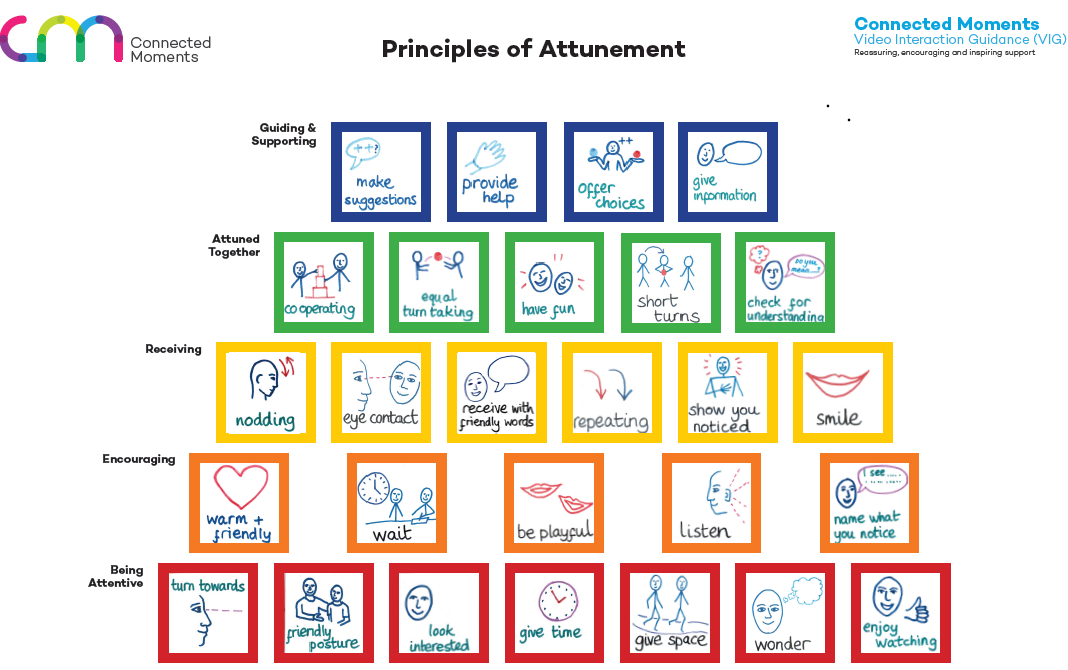 VERP at Foxlea ELCC
7
[Speaker Notes: Staff were given this handout – and asked to consider how they do these things with children and their colleagues when interacting. 

Staff found it really clear and beneficial.]
What did this involve?
[Speaker Notes: How did we Implement VERP with the staff team…………]
Next Steps: Filming in VERP*
*Please follow your school’s procedures for  permission to film and save film clips.
9
[Speaker Notes: So…
 we worked with our educational psychologist to plan 3 sessions for each member of staff in different groups. 
We agreed to no managers (firstly to creative a safe space – also we used the SMT to cover the staff coming out to the sessions). 
Educational psychologist took the sessions (I think it is safe to say some sessions were emotional)
Staff needed time and technology to capture the videos – they worked together on this – some chose in the beginning to set up camera on their own (possibly through fear of judgement). 
To begin with they Chose children with lots of language who were easy to interact with - then the more challenging children as they grew in confidence. With a focus on more non-verbal children – which was a real measure of their attunement. 

I will now let them do the talking – Kate / Caitlin and emma will talk of their own experiences and we have a short video of the staff who couldn’t make it along and wanted to contribute.]
Our team's personal accounts:
Emma
Caitlin
Kate
3-5 room practitioner
3-5 room practitioner
2-3 room practitioner
VERP at Foxlea ELCC
10
[Speaker Notes: Speak one at a time on their own experience. 

Can you link the Video to Emma’s picture – video will play then she will speak about it.]
Our team's personal accounts:
Emma
Caitlin
Kate
3-5 room practitioner
3-5 room practitioner
2-3 room practitioner
VERP at Foxlea ELCC
11
[Speaker Notes: Speak one at a time on their own experience. 

Can you link the Video to Emma’s picture – video will play then she will speak about it.]
Other staff who took part:
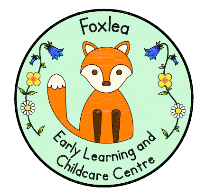 Sharon
Rhoda
0-2 room practitioner
0-2 room practitioner
Kara
Sarah
Amanda
Rebecca
0-2 practitioner
3-5 practitioner
3-5 room practitioner
2-3 room practitioner
12
[Speaker Notes: LINK VIDEO TO THIS SLIDE – of staff talking.]
“Enjoyed coming along and having time to reflect on what you’re doing”
Comments from staff:
“Gave me a real confidence boost, seeing what strengths I have”
“more aware of the child’s needs”
“taking time to actually delve into the attunement principles and realising that you are doing a lot of them without realising”
“(the attunement principles) have helped me to become more attuned to the children and their needs in the room”
14
[Speaker Notes: Some other comments that reaffirm that it was worth it. From staff who are still a little shy at being videod.]
What's changed?
[Speaker Notes: For us what has been the benefits of VERP………………]
What is different now?
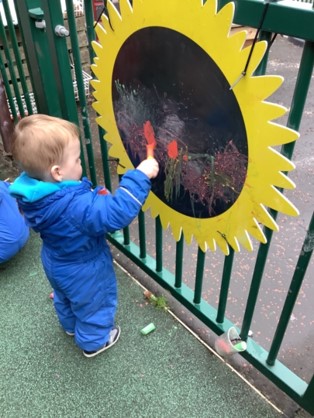 Staff confidence & Resilience 
Reduction in staff absence 
Increase in health and wellbeing of the  children
Children are supported by adults who know exactly what they need 
Reduction in dysregulated behaviour 
Reduction in numbers of incidents 
Session 2023 – 2024 (so far)
 0 staff attended A&E 
1 staff attended GP
21 significant incidents recorded on business world
VERP at Foxlea ELCC
16
[Speaker Notes: *Confidence and resilience has increased for staff through their interactions with their peers – receiving the positive feedback gave a sense of we are doing something right! Amongst the whole team the attitude became we can find a way rather than to run away! We became really solution focused. 
*this confidence and resilience is best summed by this stat – for the same period last year shows roughly a 30% reduction in absence – this is linked to the resilience they are now coming back every day! 
*this then had an impact on HWB of the children - The data for health and well-being of the children this year shows an 8% increase – so we have turned around that deficit from the previous year (but we know this can be better)
*alongside the training - For me the introduction of the new staged intervention paperwork and child’s plan has meant we have clear plans in place for all. Consistently.  
*the data linked to the staff incidents show that children are regulating more effectively (children will use pictures / gestures / or phrase to let staff know they need space or time)
*the incidents reduced from 3 at A&E session 22-23 to so far session 23-24 none! Other stats only 1 at GP instead of 4 – the BW incidents have gone up slightly – although that is probably more to do with us tracking behaviour of children to access help, looking for patterns. 
I must say alongside VERP – we also took part in other training and initiatives that I believe altogether have helped us move forward.   ------ NVR / De-escalation / RICE / autism awareness – Tanya tennant]
Moving Forward:
More sessions of VERP for new staff
Further Peer assessing 
NVR behaviour strategies
RICE to evaluate our environment
Training:
VERP at Foxlea ELCC
17
[Speaker Notes: For us we are still on that journey there can be days we still feel like we are not getting it right………..the difference now is we have more resilience to mark it down to a bad day – not a bad week or month…….

VERP WILL NOT FIX everything – as behaviour as we know changes each day and evolves 
for me the biggest difference is how we look at it and how we now handle it – that resilience and confidence is what makes the difference supported by the knowledge we have gained through the sessions of VERP along side NVR and RICE. 

We plan to (see above)]
Thank You
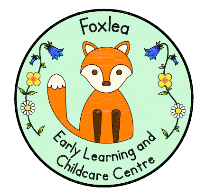 [Speaker Notes: Thank you for listening – does anyone have any questions?]
VERP Reflection and Discussion
What are your reflections about VERP?

What relationships-based interventions are you using in your setting?
[Speaker Notes: 12.00-12.15

https://www.menti.com/alhb1z3jh5by]